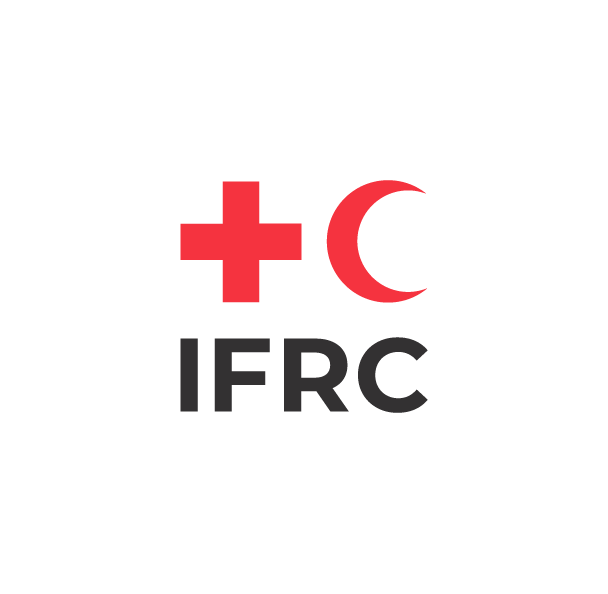 Hanoi Statement 2020 Summary
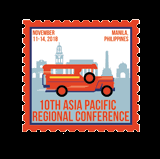 MANILA CALL FOR ACTION  
NOTED all societies have started to progress on the commitment, particularly noting cash transfer programming, forecast-based financing and localisation efforts
REAFFIRMED commitments under the Manila Call for Action
WELCOMED monitoring tools to assist with tracking progress
COMMITED  to undertaking a mid-term review to report back in 2021 Leaders meeting
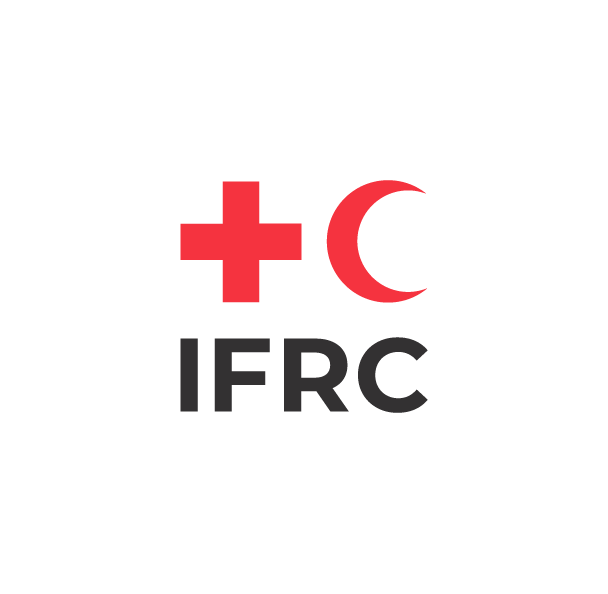 MANILA CALL FOR ACTION
10th Asia Pacific Regional Conference, hosted by the Philippine Red Cross, November 2018

Three priorities areas for SEA Roadmap:

Strengthening National Societies to maximize their potential (Localization);

Disaster risk management (Fast- Changing World);

Humanitarian diplomacy (Engaging)

22 commitments, 13 targets over four years until late 2022
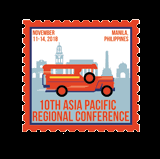 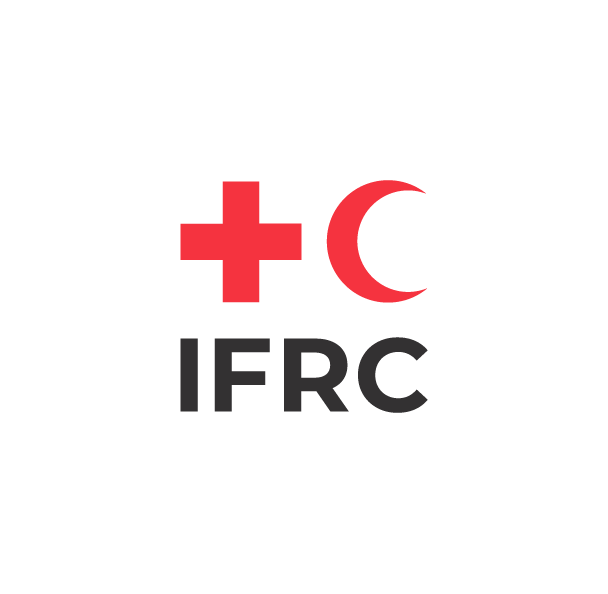 COVID 19 RESPONSE AND COOPERATION
Societies committed to working together to address:
Risks of donor fatigue and focus on financial sustainability
Strengthening supply chains for PPE
Harnessing digital technology, such as PhonPhai application
Investing in business continuity planning
Protection of staff and volunteers
Building on community reach with livelihoods, social protection, health services
Prioritising humanitarian diplomacy and access related to COVID19
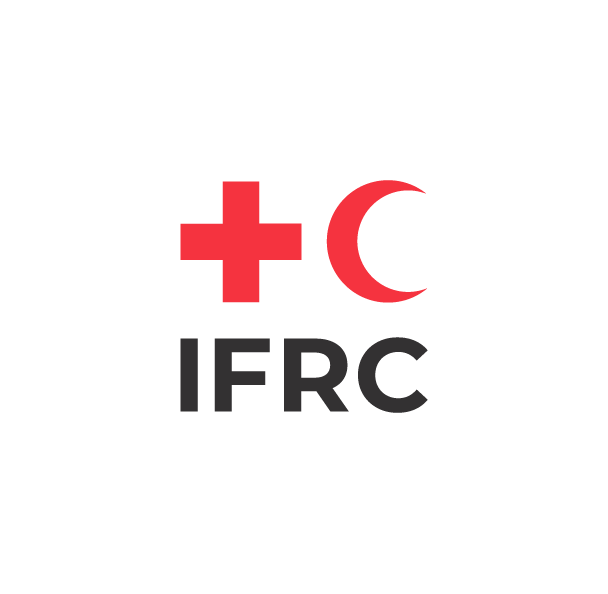 COVID 19 RESPONSE AND COOPERATION
Societies committed to working together on:
Pandemic preparedness – work together to support the Centre of Excellence for Pandemic Preparedness, hosted by Singapore Red Cross
Working closely with intergovernmental organisations like ASEAN
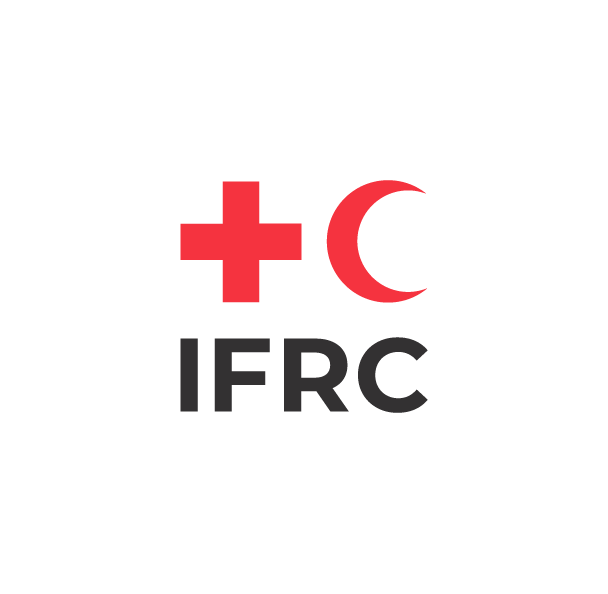 WORKING TOGETHER AS A NETWORK
PRIORITISE – existing networks including Asia Pacific Fundraising Network (APFN), Protection, Gender and Inclusion (PGI) Network, Asia Pacific Migration Network (APMN), Reigonal Community Safety and Resilience Forum (RCSRF), the Southeast Asia Youth Network (SEAYN) and the Asia RCRC HIV/AIDS Network (ART), among other initiatives
REINFORCED – that youth are the future and to prioritise their youth engagement in the South-East Asia Youth Network
WORK TOGETHER – in SEA including building a strong network of disaster responders, capacity building and training and reinforce existing networks of IFRC